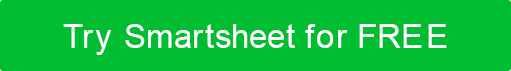 MODÈLE DE DIAGRAMME DE GANTT 1 MOIS
Remarques sur l’utilisation de ce modèle
Entrez les ID de tâche, les titres de projet, les tâches et les propriétaires de tâches dans la zone de graphique. 

Ajustez les barres pour chaque tâche afin de représenter la durée sur une période de 1 mois.  Ajoutez des dates de jalon et des informations supplémentaires sur les tâches dans chaque barre ou dans la zone du graphique.
JUIN
AUJOURD’HUI
Approbation reçue
Revue prévue pour 13h jeudi 13
Effectuer une analyse modale avant 15h le vendredi 21
MODÈLE DE DIAGRAMME DE GANTT 1 MOIS
MOIS
AUJOURD’HUI
Notes sur les tâches
Notes sur les tâches
Notes sur les tâches
Notes sur les tâches
Notes sur les tâches
Notes sur les tâches
Notes sur les tâches
Notes sur les tâches
Notes sur les tâches
Notes sur les tâches
Notes sur les tâches
Notes sur les tâches
MODÈLE DE DIAGRAMME DE GANTT 1 MOIS